I. İKLİM ELEMANI OLARAK SICAKLIK
Hava sıcaklığı güneş enerjisinin bir sonucudur. Canlılar belirli sıcaklık sınırları arasında gelişir ve hayatlarını sürdürürler.

Bazı fiziksel olaylar, buharlaşma veya suyun katılaşması, bazı maddelerin genişlemesi veya daralması, fizyolojik ve patolojik birçok olaylar, dokuların donması, terleme ve daha bir çok olaylar hava sıcaklığına bağlıdır.
Dünyanın çeşitli yerlerinde ölçülen sıcaklıkların mukayese edilebilmesi için aynı koşullarda ölçülmesi gerekir. 

Bu nedenle, sıcaklık toprak seviyesinden 2 m yükseklikte bir kulube içerisinde ve gölgede değişik termometreler ile ölçülür. Sıcaklığın güneşte ölçülmesi bazen sorunlar yaratmaktadır ve güneşte yapılan ölçüm fizik kurallarına da bir uygunluk göstermemektedir.
Güneş parlak olduğu zaman, hava sıcaklığı güneşte ve gölgede aşağı yukarı aynıdır denir. 

Termometrenin güneşte ve gölgede gösterdiği sıcaklıklar farklıdır. Güneşte ölçülen sıcaklık, doğrudan güneş ışınlarına maruz kalan termometrenin sıcaklığıdır ve iklimsel bir değeri yoktur.
Canlılar vücut sıcaklıklarını daima aynı derecede tutmak zorundadırlar ki bu sıcaklığa ‘fizyolojik sıcaklık’ denir.

İnsanlar ve bitkiler vücut sıcaklıklarını sabit tutmak için terleme yaparlar. Terleme ile su kaybı olur ve insanda bir serinleme hissi ve rüzgarlı havalar insan derisinden bir miktar sıcaklığı alıp götürdüğü için serinleme ya da üşüme hissedilir. Halbuki hava soğuk sakin ise soğuğa dayanmak daha kolaydır.
Sıcaklık iletkenliği sayesinde toprak seviyesindeki hava ısınır. İlk cm lerde sıcaklık gradyeni düşüktür fakat yükseldikçe bu gradyen azalır ve pratik olarak topraktan 2 m yükseklikte sıfırlaşır. İşte bu nedenle termometre bir kule içerisinde 2 m yüksekliğe konarak sıcaklık ölçülür (Şekil 6).

Ilıman bölgelerde, atmosfer hareketlerinin etkisinde kalan iklim bölgelerinde sıcaklık daha durgun olan yüksek enlem derecelerinde veya tropikal bölgelere göre, radyasyon olaylarına daha az bağlıdır. Bu durum bizi ‘bağımlı iklimler’ ve ‘bağımlı olmayan iklimler’ ayrımı yapmaya sevkeder.
Şekil 6. Sıcaklık ve Nem Aletlerinin Yerleştirildiği Siper
Hava sıcaklığı yere ve zamana bağlı olarak değişen önemli bir iklim elemanıdır ve termometreler yardımı ile ölçülür. Termometreler sıvıların genleşmesi esasına göre yapılmışlardır. Bu termometreler genellikle civalı, ispirtolu veya toluen’li olabilir.

Ülkemizde kullanılan sıcaklık ölçeği santigraddır. Bu sistemde 0 0C suyun donma ve 100 0C suyun kaynama noktası esas olarak alınmıştır. Burada sıcaklık santigrad derece ile gösterilir. Buna Selsius ölçeği de denir. Halbuki Amerika ve Avrupa’ da Fahrenheit derecesi kullanılmaktadır.
Fahrenheit derecesini santigrad’a çevirmek için kullanılan formül:




Tf:Fahrenheit derecesi
Tc:Santigrad derecesi
1,8 ve 32 sabit değerlerdir.
Tc= (Tf-32)/1,8 kullanılır.
Örnek: 70 Fahrenheit kaç santigrad dereceye karşılıktır?

    Tc=(70-32)/1,8                  Tc= 21,1 0C
Atmosferin Dikine Kararlılık (Stabilite) ve Karasızlığı (Instabilite)
Yükseklikte yaratılmış olan sıcaklık farkı ve bunun sonucunda yoğunluğun değişmesi, bir kararlılık veya kararsızlık eğilimi ile sonuçlanır. Hava kütlesinin alt ve üst kısımlarındaki sıcaklık farkı fazla ise, o hava kütlesinin yükselerek dikey hava hareketleriyle kümülüs tipi bulutlar oluşur ve sağanak şeklinde yağışlar ortaya çıkar. İşte böyle hava kütlelerine kararsız hava kütleleri denir.
Eğer bir yerde soğuma oranı 1.000 m’de 24 OC’ a çıkarsa orada hiçbir neden olmadan hava harekete geçer ve yükselir ki buna mekanik kararsızlık denir.

Aksi olarak alt ve üst hava tabakaları arasında sıcaklık farkı az ise hava tabakaları arasında yoğunluk farkı olmayacak ve denge kolay kolay bozulmayacaktır. Bu gibi hava kütlelerine kararlı (stabil) hava kütleleri denir.
Karasallık (Kontinantalite) Yağış ve Sıcaklık Karasallığı Global Karasallık ve Türkiye’ye Uygulanması
Kıtalar veya büyük kıta parçaları üzerinde sıcaklık farkı çok fazla olmaktadır. Bunun nedeni katı, sert yüzeyler içerisine giren ısının moleküler iletiminin yetersiz oluşudur.

Bu nedenle karalar, gündüz ve yazın sıcak, buna karşılık gece ve kışın soğuktur. Bu durumun sonucu olarak ısı yeryüzü ile ilişkide bulunan havaya geçer. Okyanuslar üzerinde ise yıllık sıcaklık farkı, sıcaklığın su içinde dinamik konveksiyonla geniş bir şekilde yayılmasından dolayı azdır. Bu nedenle su yüzeyinde büyük sıcaklık farkları görülmez.
En büyük sıcaklık farkı kuzey yarımkürede 3 merkezde tespit edilmiştir. Bunlardan üçü 600 ile 700 kuzey enlemleri arasındadır. Bu 3 istasyondan ikisi Sibirya’da diğeri Kuzey Amerikadadır.

Günlük ortalama sıcaklık farkı, deniz kıyısında 4 OC, kıyıları 300 km içeride 8 OC, 1500 km içeride 12 OC ve 3000 km içeride 14 OC’ dir. Buna göre karaların etkisi fazlalaştıkça yıllık sıcaklık farkı büyür ve denizin ılımanlık etkisi azalır.
Karasallık özelliği yağışlara, özellikle yağış rejimine ve sıcaklığa bağlı olayların bir sonucudur ve az çok bir iklimi belirler. Başka bir deyişle yeryüzünde görülen iklim tiplerinin başlıca özellikleri üzerinde kara ve okyanusların büyük etkileri vardır. 

Bu etkiler radyasyon koşulları, sıcaklık rejimi, mutlak ve nispi nem, bulutluluk ve yağış rejimidir.
1- Yağış Karasallığı
Coutagne (1954) yağış karasallığını ‘C’ ile göstermiştir.

Yağış karasallığı yılın en sıcak 6 ayının yağış toplamının en soğuk 6 ayının yağış toplamına bölünmesiyle çıkan değere göre hesaplanır.

(Nisan, mayıs, haziran, temmuz, ağustos, eylül)yağış miktarı / (ekim, kasım, aralık, ocak, şubat, mart) yağış miktarı.
Yağış karasallığı 1.75’ ten büyük olduğunda (C>1.75) iklim karasal

C, 1-1.75 arasında olduğunda yarı-karasal

C, 1’ den küçük olduğunda (C<1) iklim karasal değildir denir.
Şekil 7. a. Yağış karasallığı   b. Sıcaklık karasallığı  c. Tüm karasallık
Karasal net
Karasal az belirgin
kıyısal
2- Sıcaklık Karasallığı
Ortalama yıllık sıcaklık farkı denizden uzaklaştıkça artmaktadır. Sıcaklık karasallığı bir K' emsali ile gösterilir. Bu K' emsali 0-100 arasında değişir ve % olarak ifade edilir.

Sıcaklık karasallığını tanımlamak için kullanılan ilk formül ZENKER (1838) tarafından ortaya atılmıştır:
        

                                                    A = Yıllık sıcaklık farkı
                                                     = Coğrafi enlem 
                                                    K'= Karasallık derecesi
K' = A / 
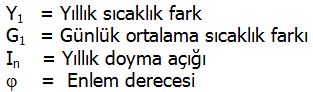 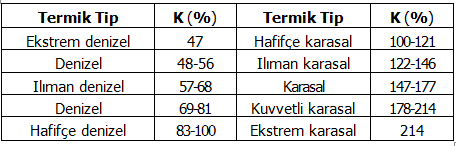 Sıcaklık Karasallığının Türkiye’ye Uygulanması
Türkiye'de 110 istasyonda K' hesaplamaları DAGET’in son geliştirdiği formül yardımı ile yapılmış ve şekil 7-b’de elde edilmiştir.

Buna göre karasal olmayan iki istasyon serisi görülür: Birinci serideki istasyonlarda (9 istasyon) K' % 20'nin altındadır ve Karadeniz'in kuzey ve kuzey doğusuna uzanır. İkinci seride K' değeri % 21-25 arasında değişir ki bu da iki alt seriye ayrılır: bunlardan biri Karadeniz kıyısına paralel olarak uzanır (Rusya sınırından Bulgaristan sınırına kadar) diğeri Yunanistan'dan Suriye sınırına uzanan ve Akdeniz kıyısına paralel olanıdır. Bu sonuncu şerit yerşekli koşullarına bağlı olarak kesik kesik devam eder. Sonra İran sınırından Adıyaman'a kadar oldukça kuvvetli bir karasal çekirdek görülür. Diğer bir çekirdek daha az kuvvetli olarak Ankara'nın güney doğusundadır. Ülkenin diğer yerlerinde sıcaklık karasallığı azdır.
3. Global Karasallık
Şekil 8. Yağış ve sıcaklık karasallığına göre Akdeniz, oseyanik ve kara iklimlerinin ayrılması

K iklimsel tip
0-25 kıyısal
25-37 zayıf    karasal
37-50 orta derecede karasal
50-100 kuvvetli karasal
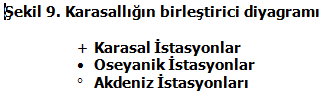 Adiyabetik Sıcaklık Değişimi
Hava durgun olduğu zaman sıcaklığı dış etkilere bağlıdır. Yani yer ısınınca üzerindeki hava da ısınır. Aslında troposfer de dikine hava hareketlen vardır ve hava alçalıp yükseldikçe, çevrenin etkisi olmadan, ısınıp soğuyabilir. 

Basit bir fizik kanunu gereğince yükselen bir hava kütlesi daha az yoğun bir basınca maruz kalacağından genişler ve bunun sonucu soğur. Bunun aksi halde alçalan havanın sıcaklığı artar. Buna adiyabetik soğuma veya ısınma denir.
Termik Anomali
Termik anomali, aynı bir enlem üzerine sıralanmış bütün istasyonlarda ortalama sıcaklığın bir yerin ortalama sıcaklığı arasında mevcut olan farktır. 

Örneğin aynı paralel üzerinde bulunan iki istasyon ele alalım. Kanada'nın kıyısındaki Chatham ile Avrupa'nın kuzeyinde Nante (Fransa) istasyonları aynı enlemde bulunmasına rağmen sıcaklık farkı 6,4 °C'dır.